Дети войны
Литературно–музыкальная композиция
«Дети и война – нет более ужасного сближения противно–ложных вещей на свете».
				   Ю. Друнина.
Автор: Самсонова Т.В.. Учитель истории и обществознания
2010 год – 65-я годовщина
Великой победы
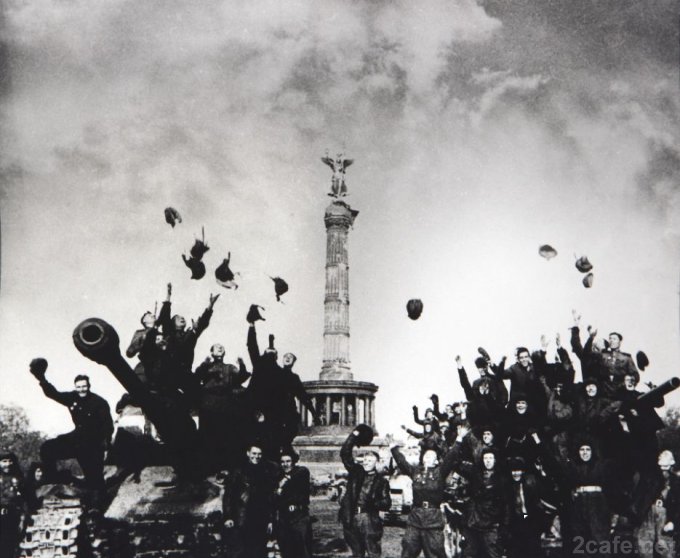 А может, не было войны ? 
Нет! Была. И она коснулась не только взрослых, но и детей. Дети встретили войну в разном возрасте.
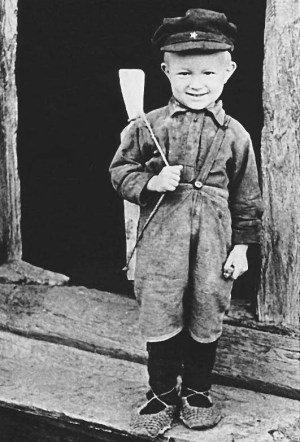 В ночь на 22 июня 1941 года фашистские корабли подошли к берегам, где находились пионерские лагеря.
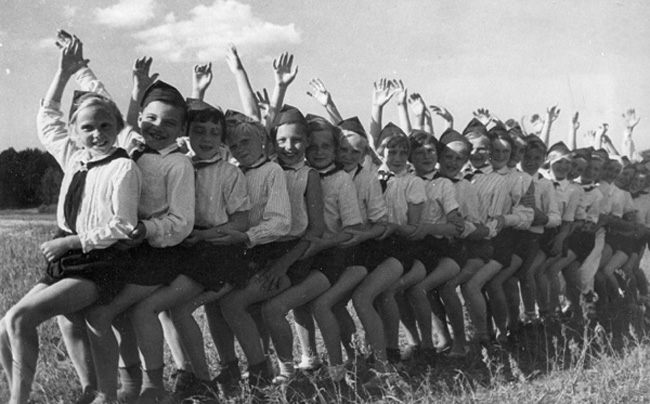 Мальчишки и девчонки прямо с выпускного бала ушли из детства в грязные теплушки, в эшелон пехоты, в санитарный взвод.
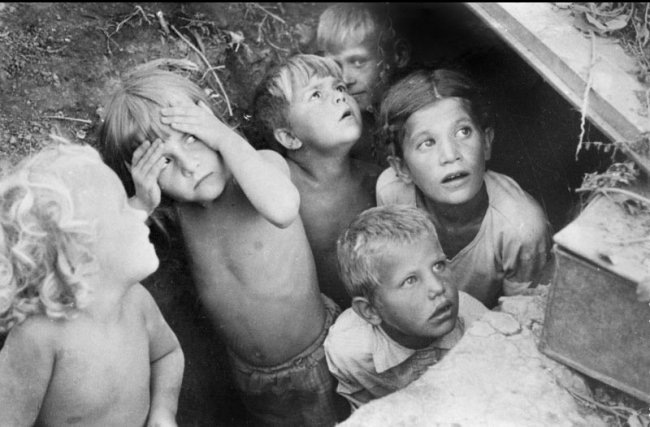 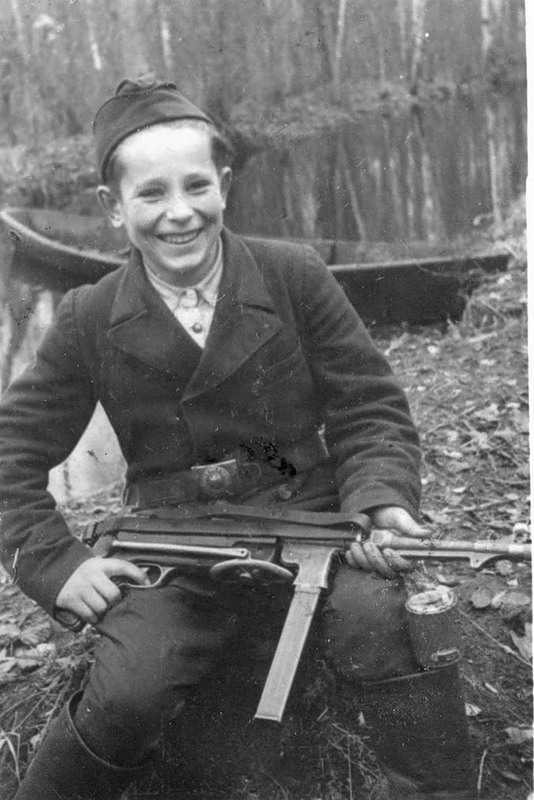 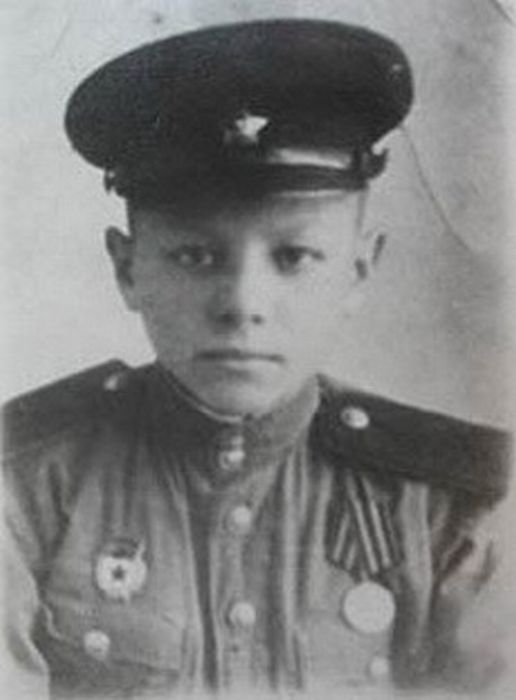 Многим из бывших мальчишек и девчонок было присвоено звание Героя Советского Союза
Не дождались с фронта своих сыновей и дочерей тысячи матерей. Не верили в их гибель. Надеялись на чудо.
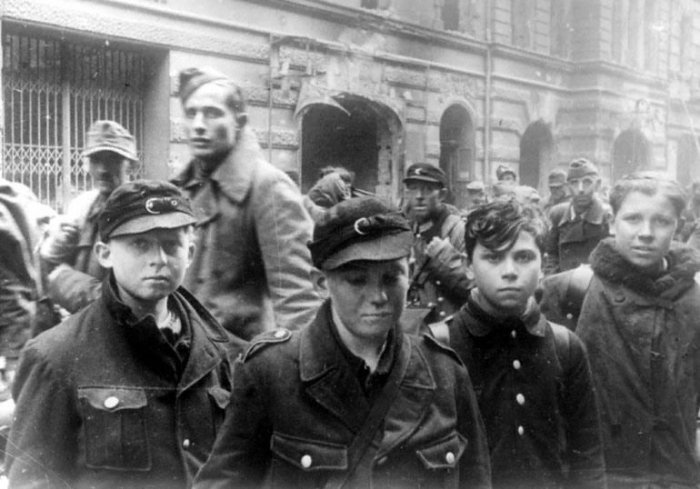 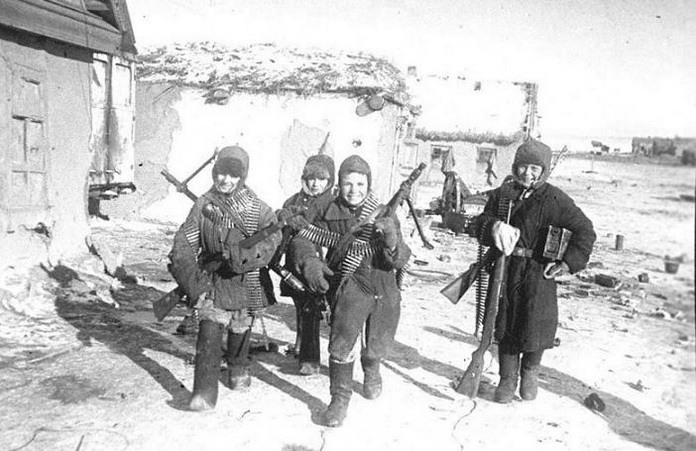 А матери молодогвардейцев не надеялись не надеялись на чудо, не ждали. Они были свидетелями гибели своих детей
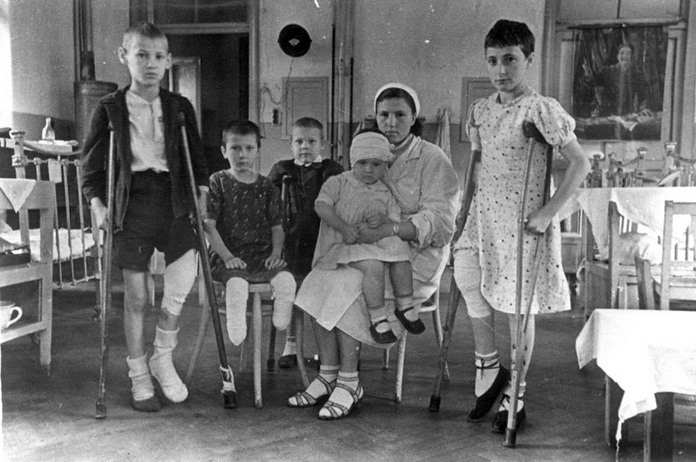 Дети военной поры, которые не могли попасть на фронт, стояли у станков, работали на полях, помогали в медсанбатах
Погибали дети и в оккупированных фашистами городах
(дневник Тани Савичевой)
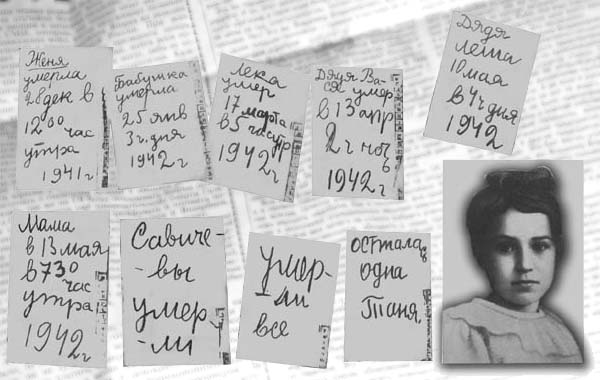 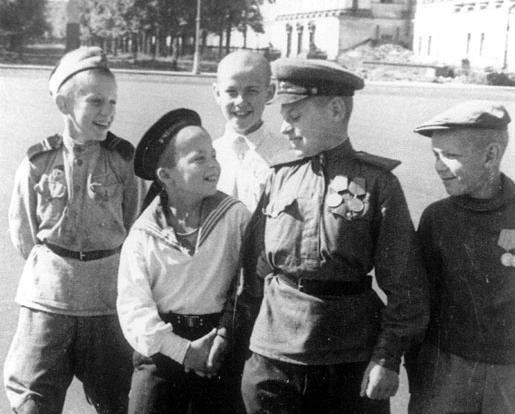 «Ленинградские дети» – когда звучали эти слова, у человека сжималось сердце.
Попович Раиса Алексеевна житель блокадного Ленинграда
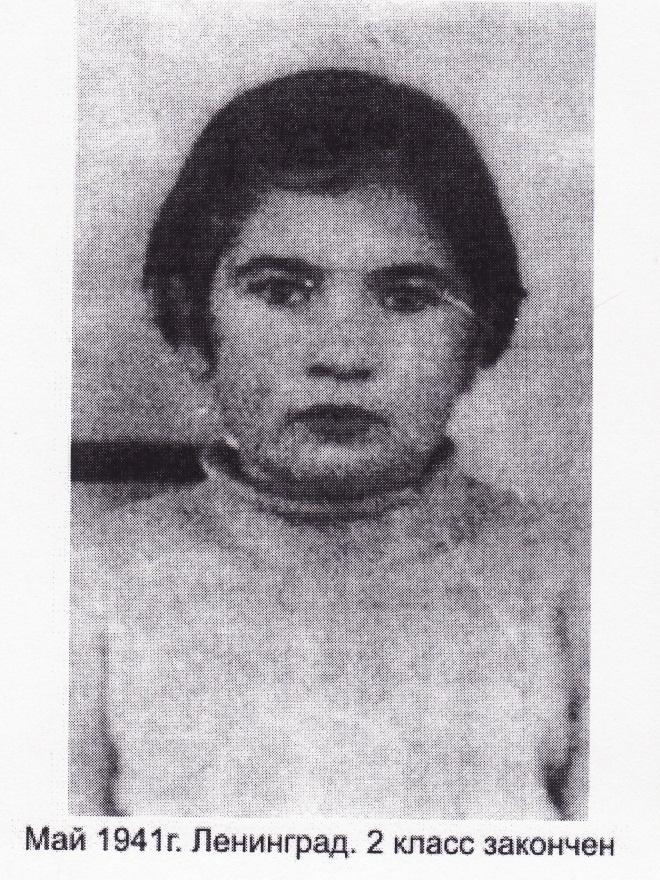 Первая бомбежка.
«Вот вам и война, дети, запомните это, сказал тогда дядя Ваня».
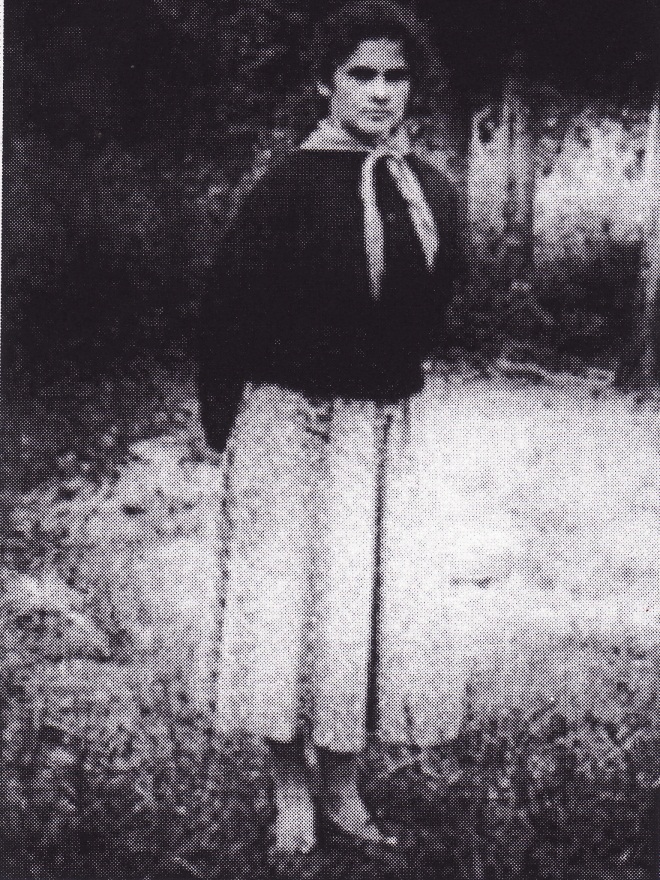 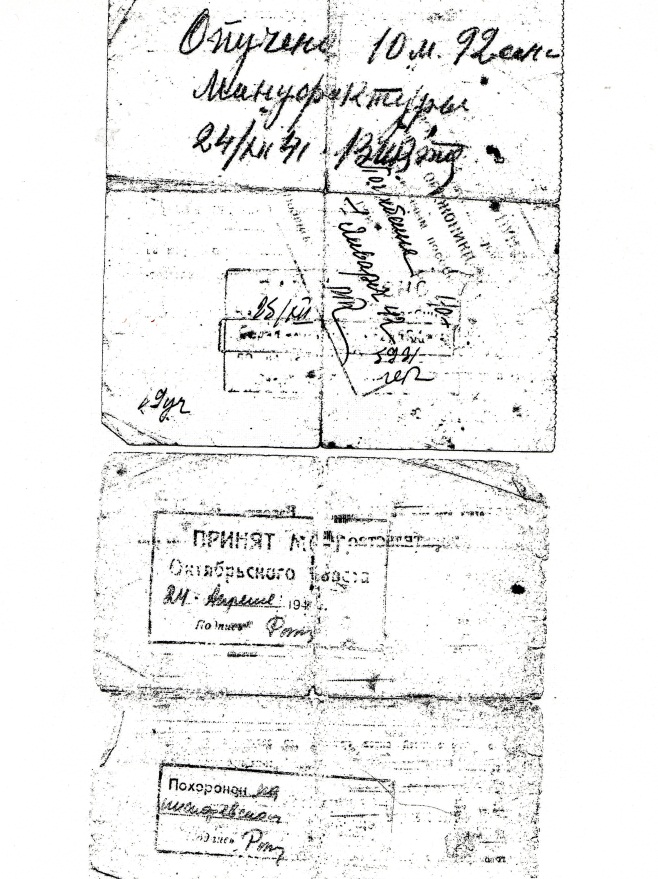 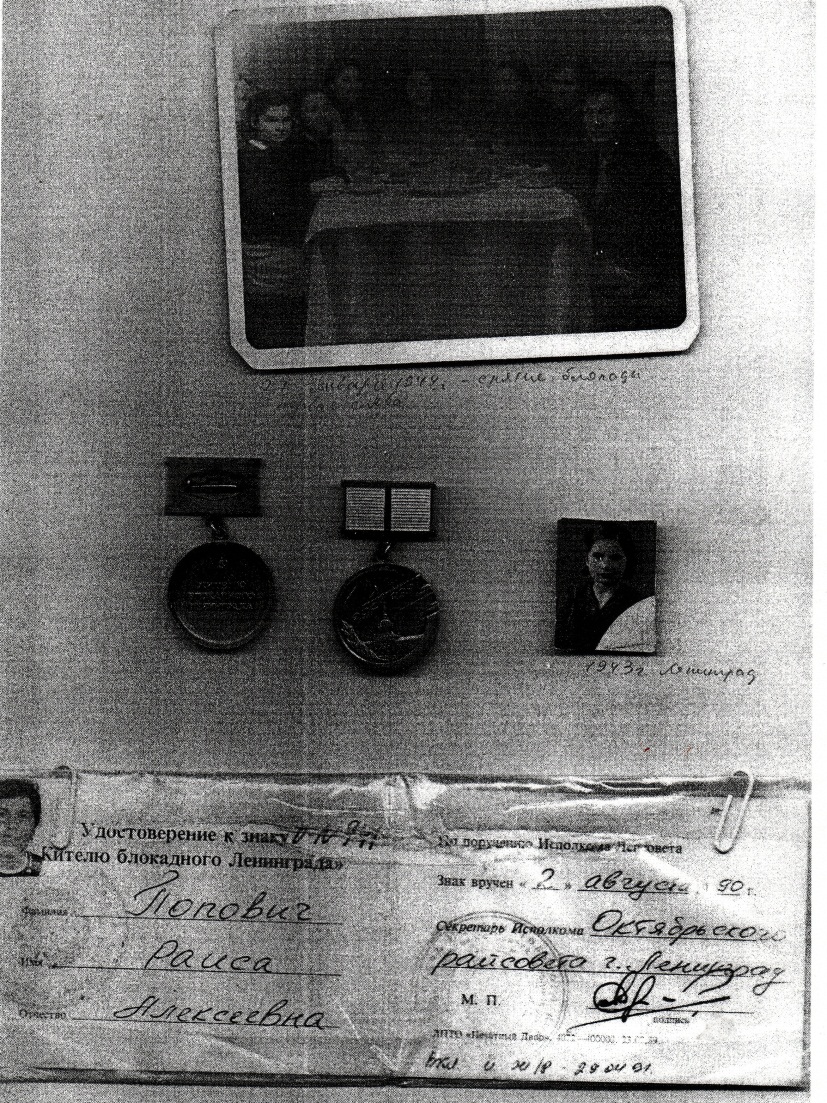 Радио постоянно работало и в памяти остались вот эти строчки: «Дорогие ленинградцы, подтяните кушачки …»
В годы войны в Ленинграде умерли мои родители и много родственников.
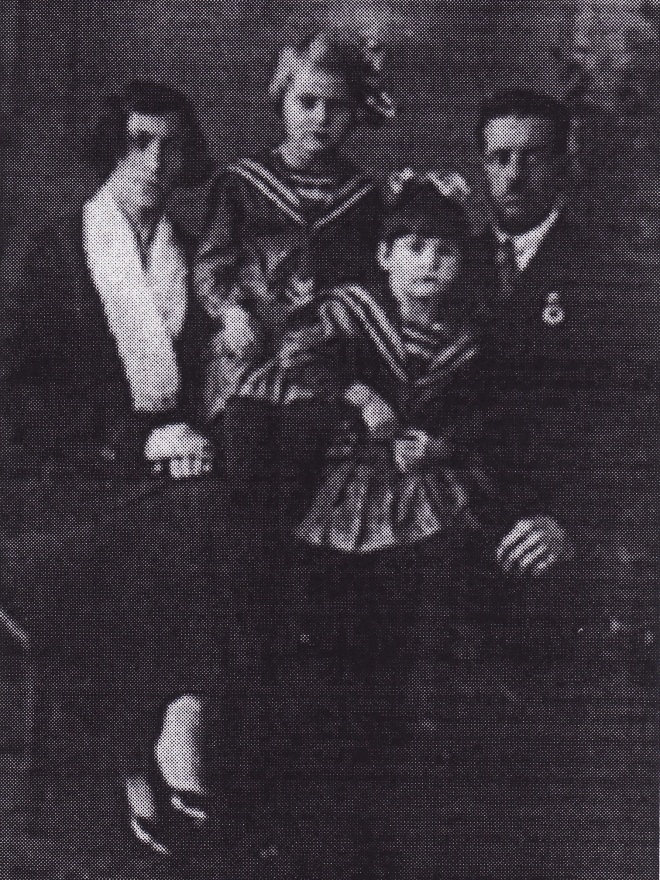 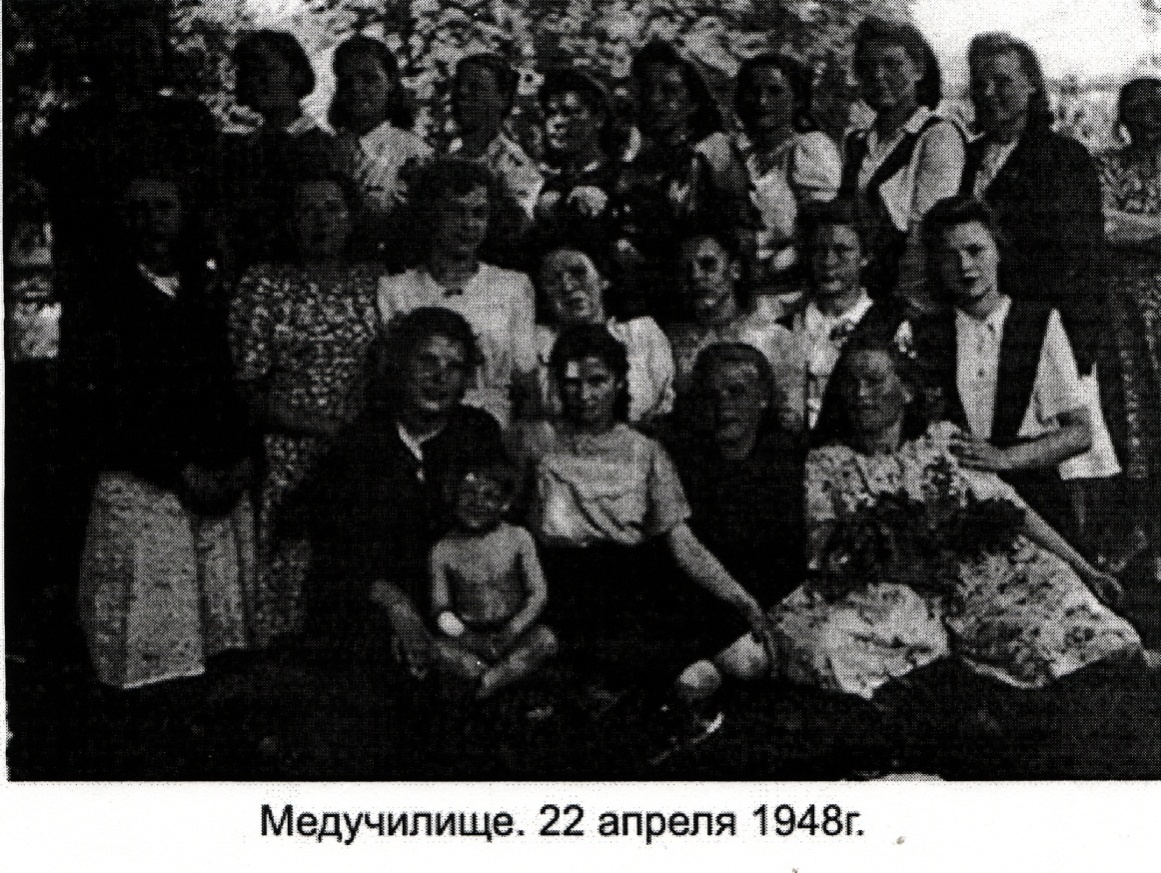 Пережили войну, блокаду, вынесем и остальное. Только бы не было войны.
Память – наша история.
Каким будет взгляд на нее ребенка, таким будет наш завтрашний день.
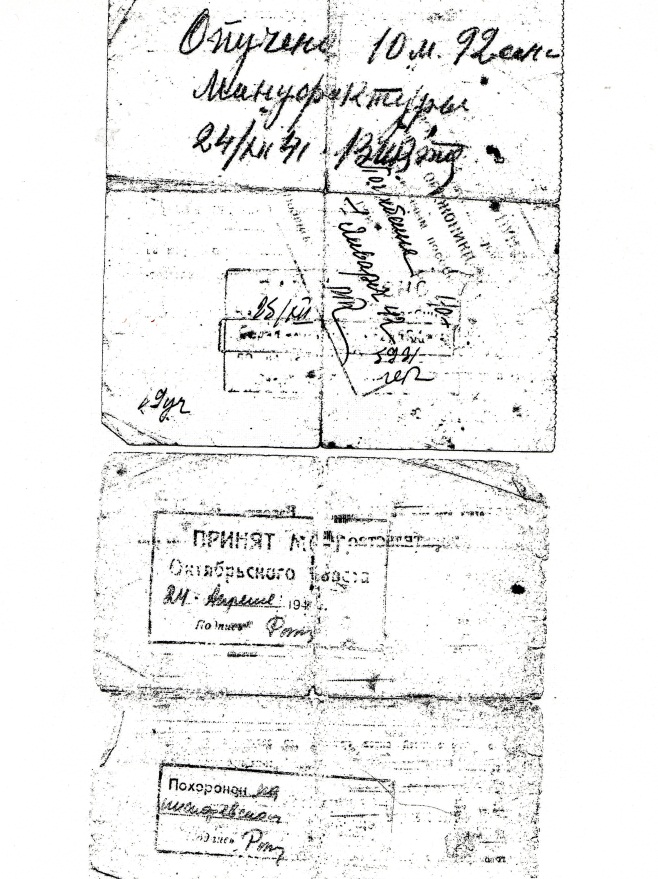 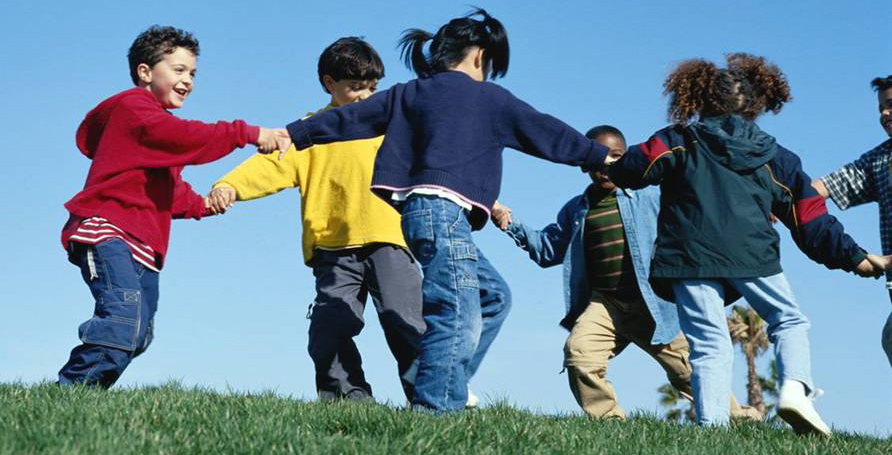 «Я родом из детств – Сен – Экзюпери. Так должен говорить о себе каждый человек. Нельзя, чтобы детство называлось войной»